আজকের ক্লাসে সকলকে
স্বাগতম
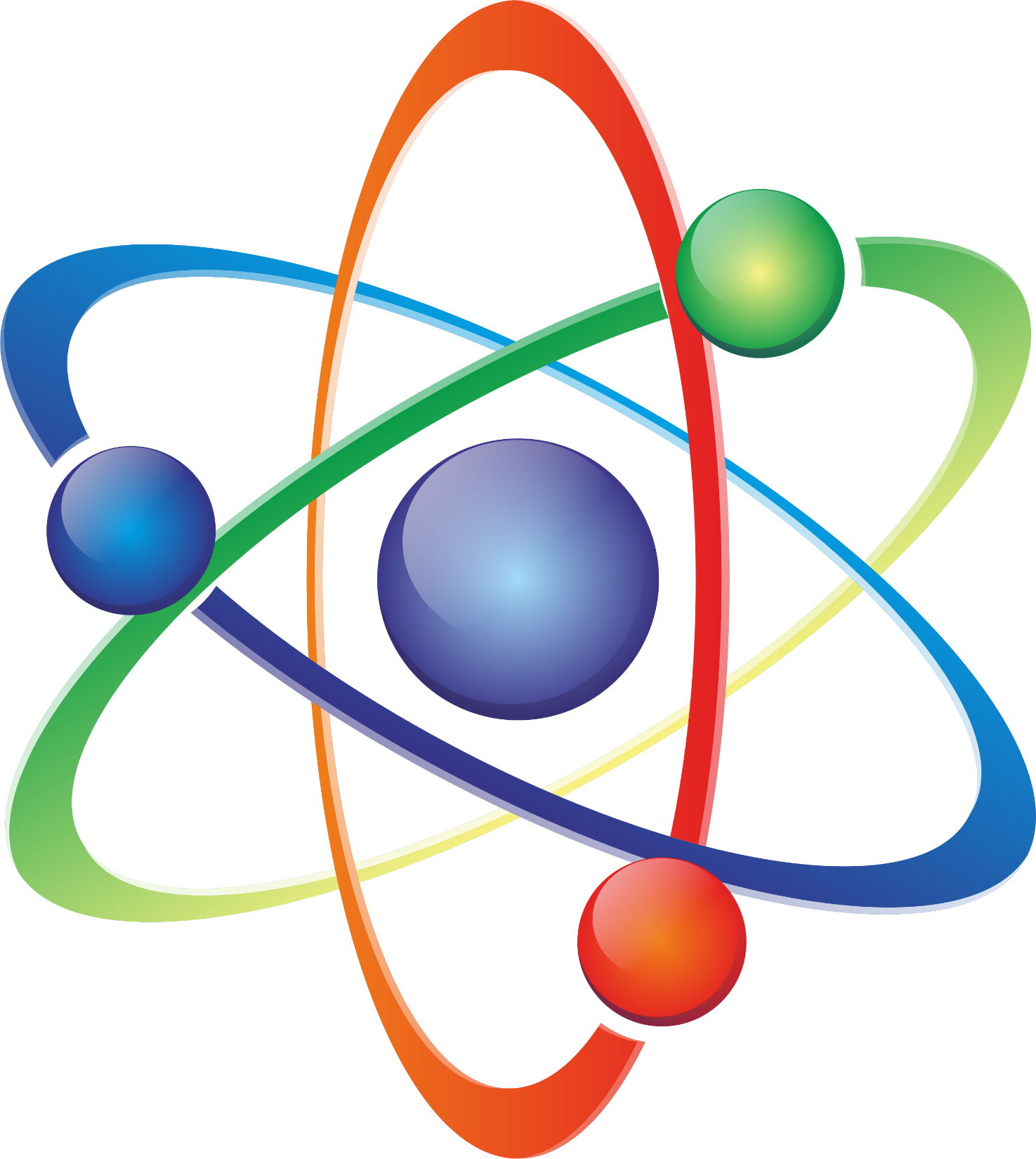 সামাজিক  দূরত্ব বজায় রাখি
আমরা সবাই নিরাপদ থাকি
পরিচিতি
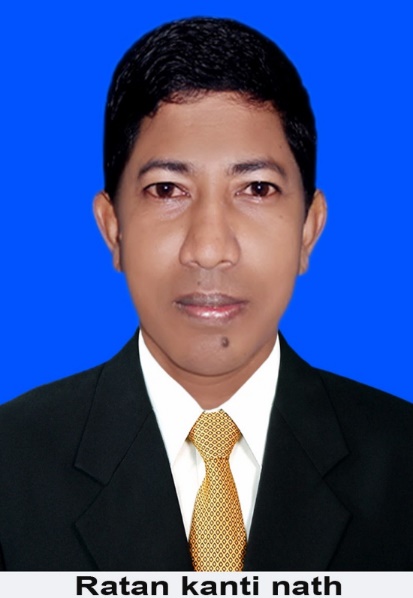 রতন কান্তি নাথ 
        সহকারি শিক্ষক
        রেইছা ঊচ্চ বিদ্যালয়, বান্দরবান সদর, বান্দরবান পার্বত্য জেলা
mobile :01812686321.
mailto:ratankantinath21@gmail.com
    Teacher ID: 445374
শ্রেণীঃ ৮ম
  বিষয়ঃ বিজ্ঞান
অধ্যায়ঃ ষষ্ঠ 
 পরমাণুর গঠন
পাঠঃ ১-৩
ইলেক্ট্রণ বিন্যাস
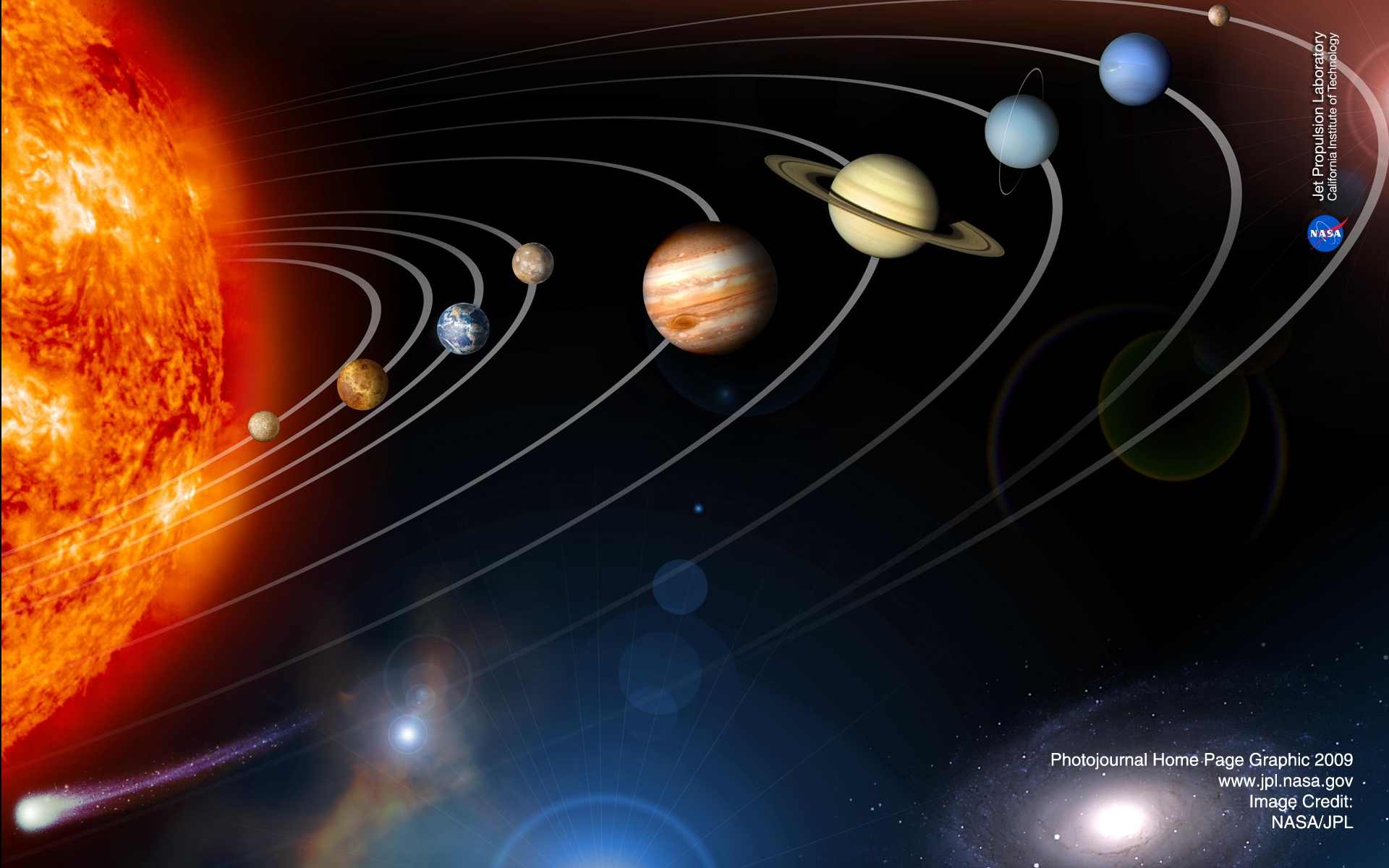 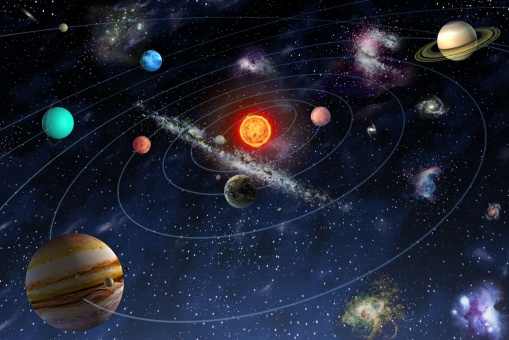 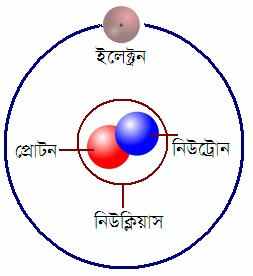 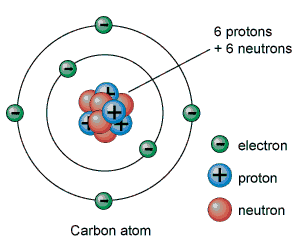 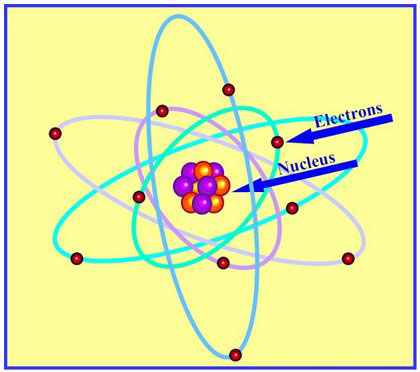 ইলেকট্রন
নিউক্লিয়াস
আমাদের আজকের পাঠ
ইলেক্ট্রণ বিন্যাস
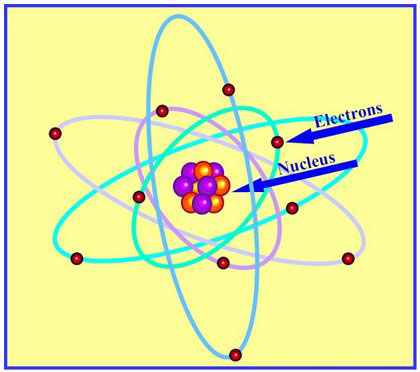 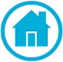 [Speaker Notes: এই স্লাইডের জন্য সর্বোচ্চ তিন মিনিট সময় নির্ধারণ করুন।
পাঠ শিরোনাম বের করার জন্য প্রথমে ভিডিওটি  দেখিয়ে শিক্ষার্থীদের প্রশ্ন করুন এবং বিশেষক্ষেত্রে আপনি শিক্ষার্থীদের সাহায্য করতে পারেন।
 ভিডিওতে যে ঘটনাটি দেখলে তা কি মানুষ সৃষ্টি করেছে? (না)। 
তাহলে এটি কোন ধরনের ঘটনা? 
এটি একটি প্রাকৃতিক ঘটনা। 
এই প্রাকৃতিক ঘটনা সম্পর্কে জানতে হলে আমাদের কী জানা প্রয়োজন? (বিজ্ঞান) 
আজ আমরা শিখব বিজ্ঞান ও বৈজ্ঞানিক প্রক্রিয়া।

তবে বিষয় শিক্ষক ইচ্ছে করলে স্লাইডে উল্লেখিত প্রশ্নোত্তর মুছে দিয়ে নিজের মত করে কাজটি করতে পারেন]
শিখনফল
ইলেকট্রন বিন্যাস ব্যাখ্যা করতে পারবে
পরমাণুর বিভিন্ন শক্তি স্তরে কয়টি ইলেকট্রন আছে ব্যাখ্যা করতে পারবে
ইলেকট্রন গ্রহন বা বর্জনের মাধ্যমে পরমাণু স্তিতিশীলতা অর্জন করে তা ব্যাখ্যা করতে পারবে
আয়ন ব্যাখ্যা করতে পারপবে।
ক্যাট্যায়ন ও অ্যানায়ন ব্যাখ্যা করতে পারবে।
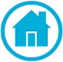 [Speaker Notes: এই পাঠ শেষে অর্জিতব্য শিখনফলকে সামনে রেখে পাঠকে ধারাবাহিকভাবে পরিচালনার উদ্দেশ্যে এই স্লাইডটি রাখা হয়েছে।]
ইলেক্ট্রণ বিন্যাস কী?
Ne
মৌলের একটি পরমানুতে ইলেক্ট্রণ গুলো নিউক্লিয়াসের বাইরে নির্দিষ্ট কক্ষপথে যে বিশেষ নিয়মে সাজানো থাকে তাকে ইলেক্ট্রণ বিন্যাস বলে।
কক্ষপথ কী?
কক্ষপথ
H
ইলেক্ট্রণ যে পথে নিউক্লিয়াসের চারদিকে ঘুরে তাকে শক্তিস্তর বা কক্ষপথ বলে।
৩য় কক্ষপথ
নিউক্লিয়াস
১ম কক্ষপথ
n =1
n =2
৪র্থ কক্ষপথ
২য় কক্ষপথ
n =3
n =4
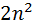 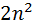 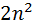 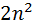 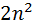 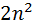 প্রতিটি কক্ষপথে কতটি করে ইলেক্ট্রণ থাকবে সেই সুত্রটি হলো       ।
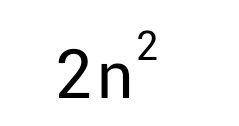 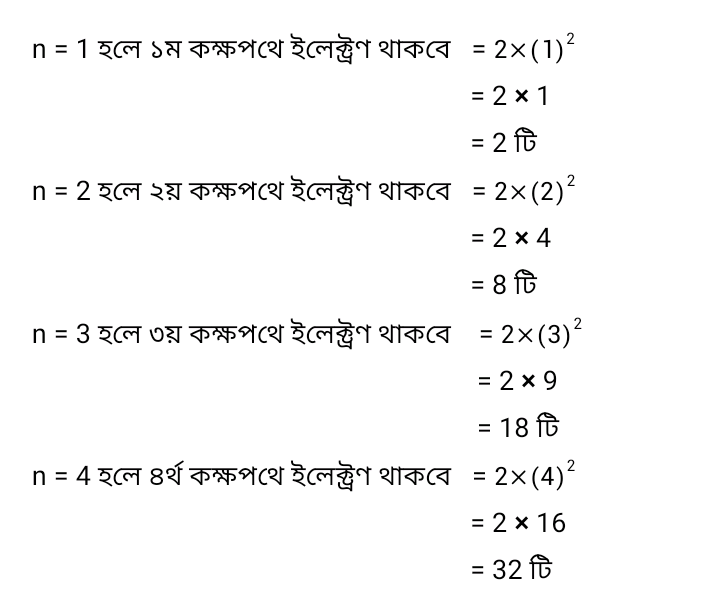 সোডিয়ামের ইলেক্ট্রণ বিন্যাস
Na
সোডিয়ামের পারমানবিক সংখ্যা ১১
ইলেক্ট্রণ বিন্যাস: ২,৮,১
ম্যাগনেসিয়ামের ইলেক্ট্রণ বিন্যাস
Mg
ম্যাগনেসিয়ামের পারমানবিক সংখ্যা ১২
ইলেক্ট্রণ বিন্যাস: ২,৮,২
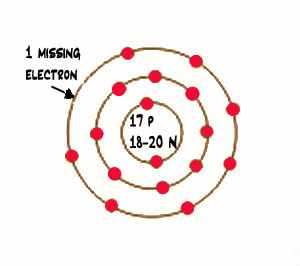 পারমানবিক সংখ্যা=17
ভর সংখ্যা
Cl
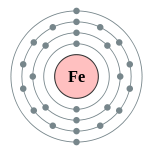 ৪র্থ শেল  N
৩য় শেল M
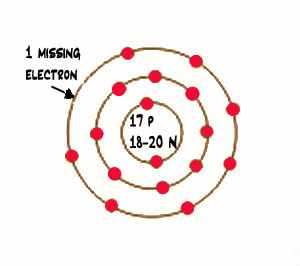 ২য় শেল  L
১ম শেল  K
নিউক্লিয়াস
১ম শেল k=2n2= 211=2
প্রতিটি প্রধান শক্তিস্তরে সর্বোচ্চ ইলেকট্রন ধারণ ক্ষমতা 2n2
যেখানে n=১,২,৩,৪,৫,…    ।
২য় শেলL=2n2=2 22 = 8
৩য় শেল M=2n2=2 32 =18
৪র্থ শেলN=2n2=2 42 =32
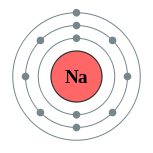 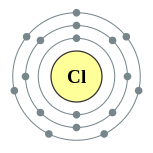 Cl+   e-
Na=Na++e-
Na একটি ইলেকট্রন বর্জন করে।
Cl একটি ইলেকট্রন গ্রহন করে
Na+Cl=NaCl
ধনাত্বক  আধানযুক্ত পরনানুকে ক্যাটায়ন বলে।
ঋনাত্বক আধানযুক্ত পরমাণুকে অ্যানায়ন বলে।
মৌলের আধুনিক ইলেকট্রন বিন্যাস
Kবা ১ম শেলএর উপস্তর সংখ্যা ১টি যাকেIs বলা হয়
I দিয়ে ১ম প্রধান শক্তিস্তরকে বোঝান হয়।
Lবা ২য় শেলের উপস্তর সংখ্যা ২টিঃ 2s,2p
M বা ৩য় শেলের উপস্তর সংখ্যা ৩টি3s,3p,3d
N বা ৪র্থ শেলের উপস্তর সংখ্যা ৪টিঃ 4s.4p4d,4f 
নিম্নে কয়েকটি নিষ্ক্রিয়গ্যাসের ইলেকট্রন বিন্যাস দেখানো হল
He(1) :Is2
Ne(10):Is2  2s2 2p6
Ar(18):Is2   2s2  2p6  3s23p6
Kr(36):Is2 2s2 2p6  3s23p63d10  4s24p6
দলীয় কাজ
ইলেকট্রন বিন্যাস কী?
Na ও Cl এর ইলেকট্রন বিন্যাসের চিত্র অংকন করে দেখাও।
মূল্যায়ন
আয়ন কি?
২য় ও ৪র্থ শক্তিস্তরে সর্বোচ্চ কয়টি করে ইলেকট্রন থাকে ?
ক্যাট্যায়ন ও অ্যানায়ন বলতে কি বুঝায়?
বাড়ির কাজ:
অক্সিজেন,নিয়ন,অ্যালুমিনিয়াম ও সালফারের ইলেক্ট্রণ বিন্যাস নির্ণয় কর।
ধন্যবাদ সবাইকে